Борятинський навчально-виховний   комплекс «Загальноосвітня школа І-ІІ ступенів—дитячий  садок»
Моє кредо:  мети досягає той, 
хто її прагне…
Звіт директора школи
Віталія  КОМБЕЛЯ
Борятинський навчально-виховний   комплекс «Загальноосвітня школа І-ІІ ступенів—дитячий садок»
І.  СТРУКТУРА  БОРЯТИНСЬКОГО НВК

     В  НВК  навчається 64 учні ( 28 учнів—1-4 кл., 36 учнів—5-9 кл.) 
                                       і  19  дошкільнят (різновікова група)
     В 2 і 9 класах по 4 учні (індивідуальне навчання в школі)
    Учнів пільгових категорій 8 учнів ( з них: 5 дітей-4 і більше дітей в  сім'ї , 2 дитини-малозабезпечені, 1 дитина –дит.учас.АТО )
    Дошкільнят пільгових категорій 7 ( 3 і більше дітей в сімї)  
    Проектна потужність закладу—190 учнів.
Борятинський навчально-виховний   комплекс «Загальноосвітня школа І-ІІ ступенів—дитячий садок»
Педагогів 17  з них:  1- вихователь дошкільної групи
                                     1- вихователь ГПД
                                     1 –директор 
                                     1-заступник (0,5 ст.) 

    вища категорія—4 педагога
    І категорія—3 педагога 
   ІІ категорія–2 педагога 
   спеціаліст– 6 педагога
   11 розряд—1 педагог
   10 розряд –1 педагог
Борятинський навчально-виховний   комплекс «Загальноосвітня школа І-ІІ ступенів—дитячий садок»
ІІ . БЕЗПЕЧНЕ ОСВІТНЕ СЕРЕДОВИЩЕ  

   2.1.  Класи НУШ належно укомплектовані.  

1-4 класи—ноудбуками, 2-4 класи—принтерами, проекторами (3,4кл.), смарттелевізором (2 кл.), новими меблями і партами.
2 клас Борятинського НВК
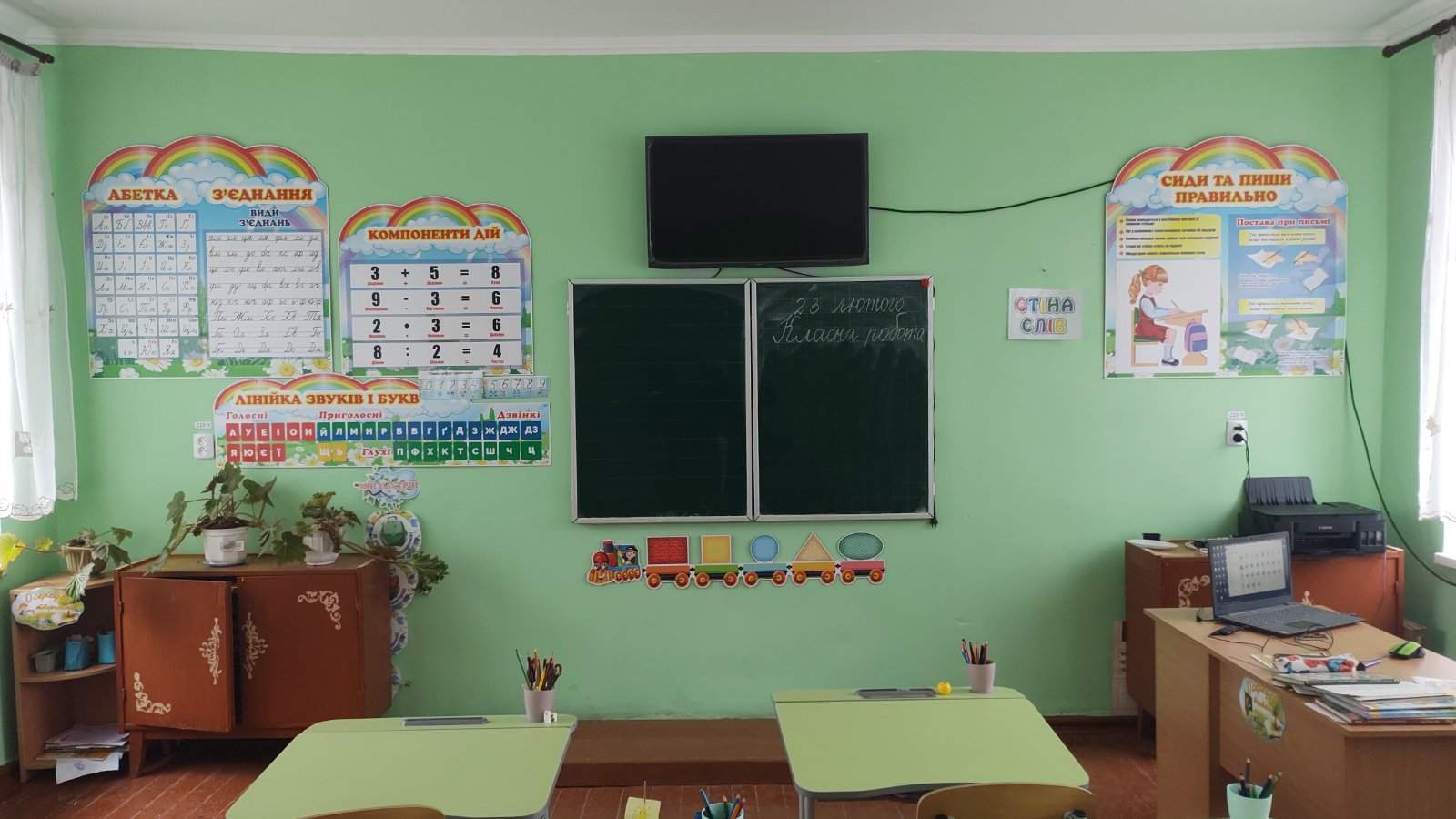 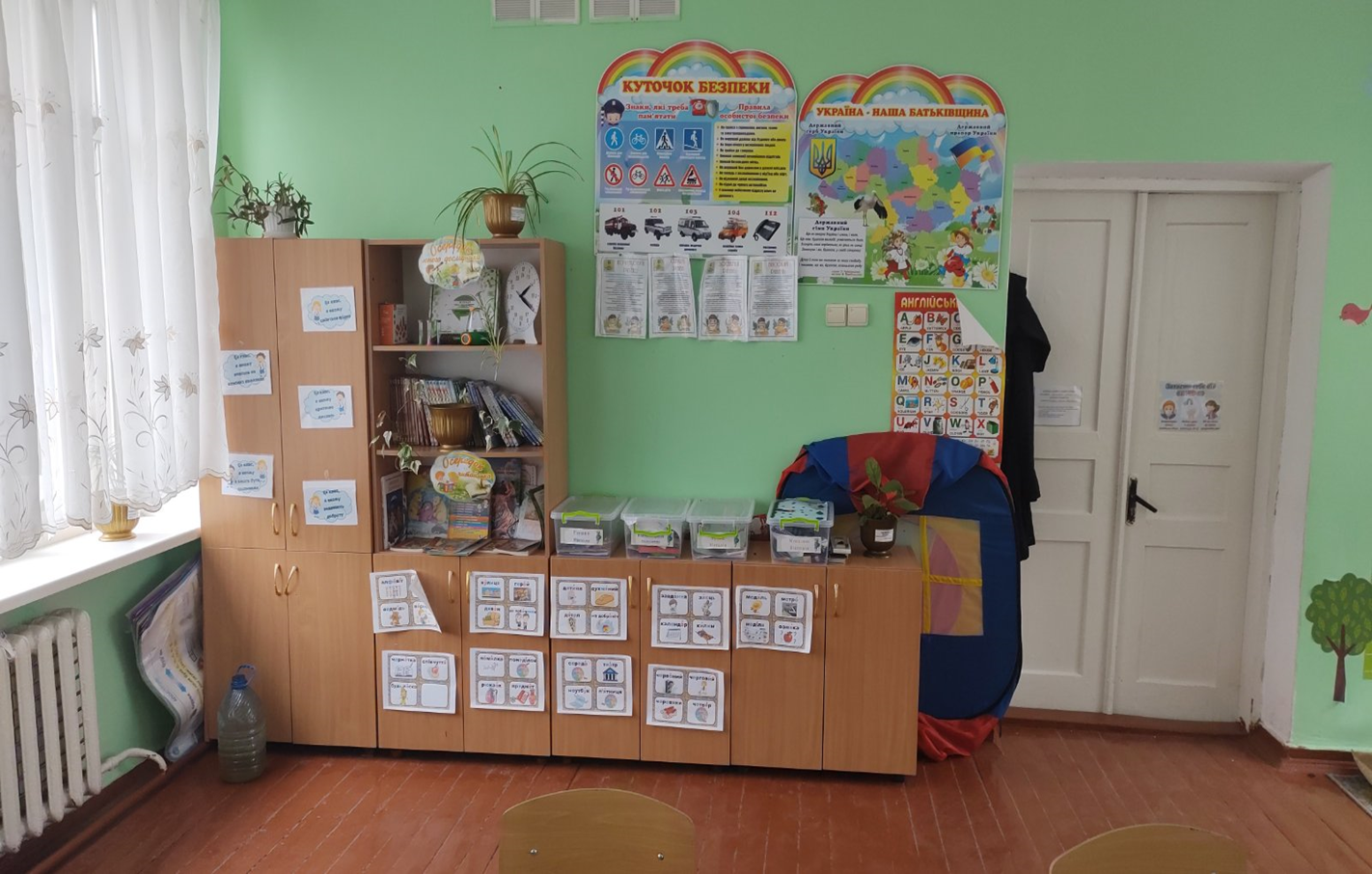 3 клас Борятинського НВК
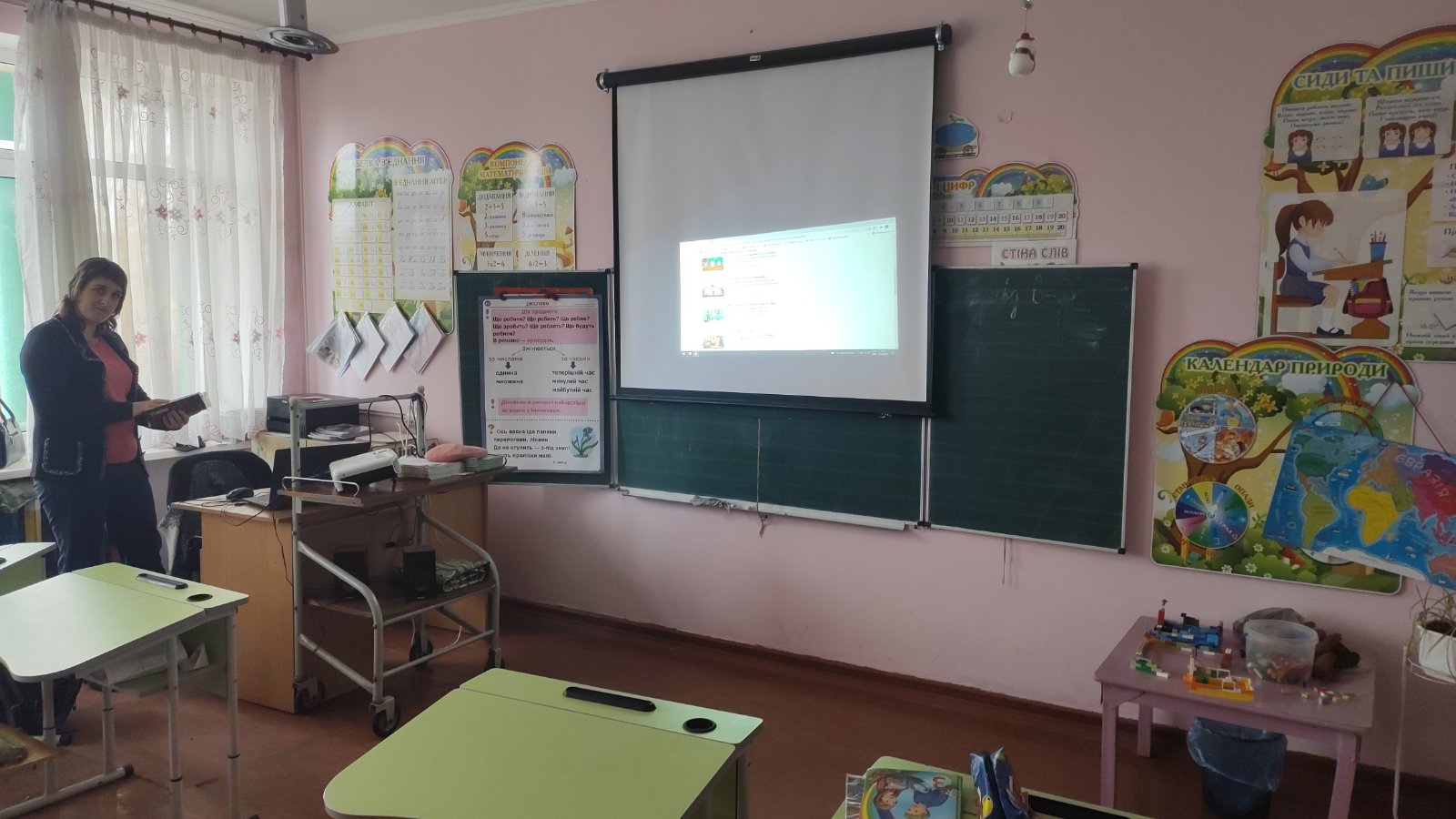 Борятинський навчально-виховний   комплекс «Загальноосвітня школа І-ІІ ступенів—дитячий садок»
2.2.   В комп'ютерниму класі (суміщений з кабінетом фізики)    наявний комплект комп'ютерів 5+1  повністю робочий, проте морально застарілий . Перші двоядерні комп'ютери  2006 року. (intel Celeron Dual-Core)
    Подано звернення  Вих: 01-28 /№170-а від адміністрації  НВК у відділ освіти, міському голові  щодо придбання нового комплекту комп'ютерів  7+1 в комп'ютерний клас Червоноградською міською радою.
Борятинський навчально-виховний   комплекс «Загальноосвітня школа І-ІІ ступенів—дитячий садок»
2.2. Комп'ютерний клас
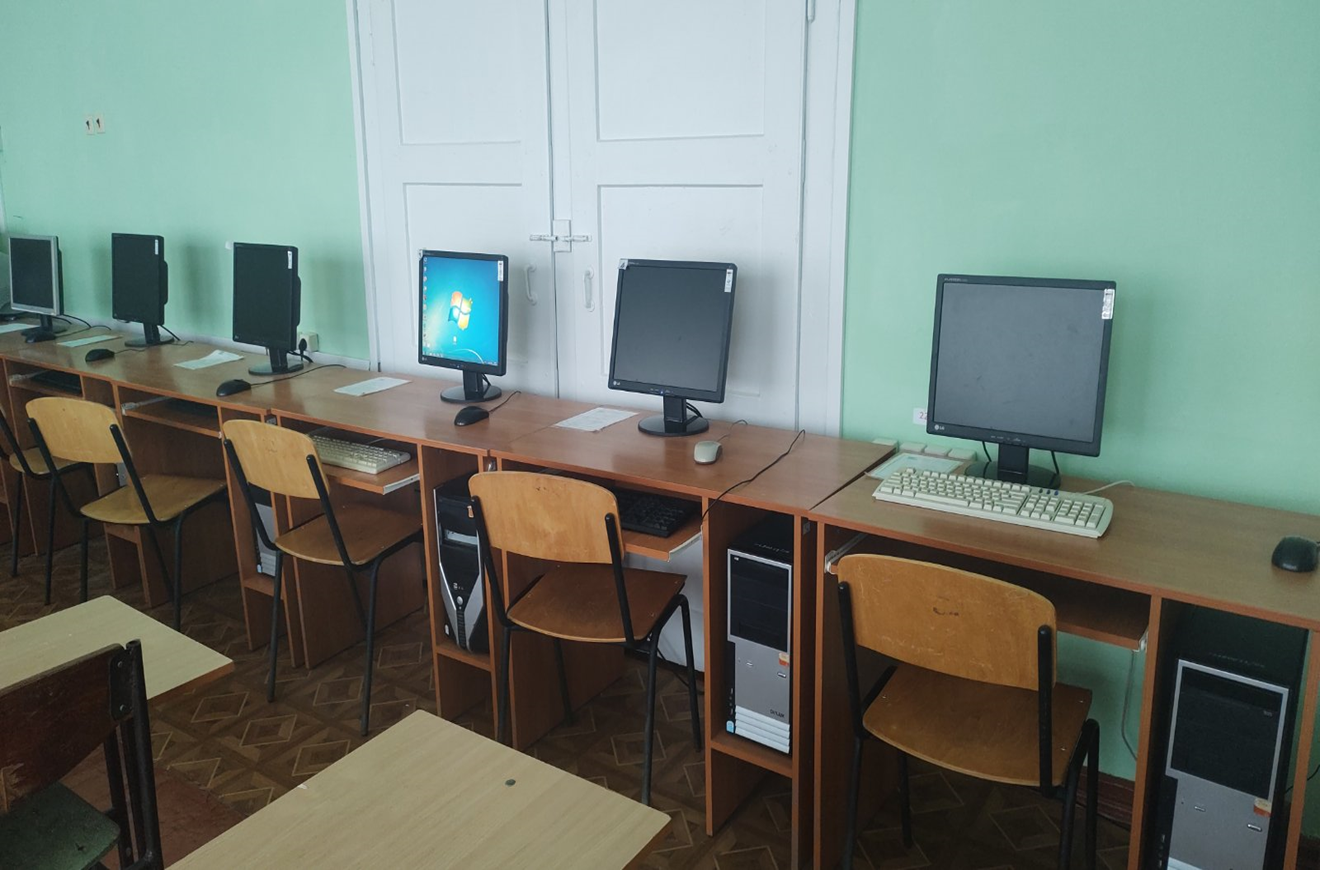 Борятинський навчально-виховний   комплекс «Загальноосвітня школа І-ІІ ступенів—дитячий садок»
2.3.  Для занять фізкультурою учнів і дошкільнят функціонує спортивний зал площею 148,8 кв.м,  шкільний стадіон,  спортивні споруди.


  В спортивному залі  літом 2020 року зроблено  ремонт. Побілено стелю, пофарбовано стіни, частково замінено прогнившу  підлогу (велись роботи власними силами і батьками)
Спортивні споруди Борятинського НВК
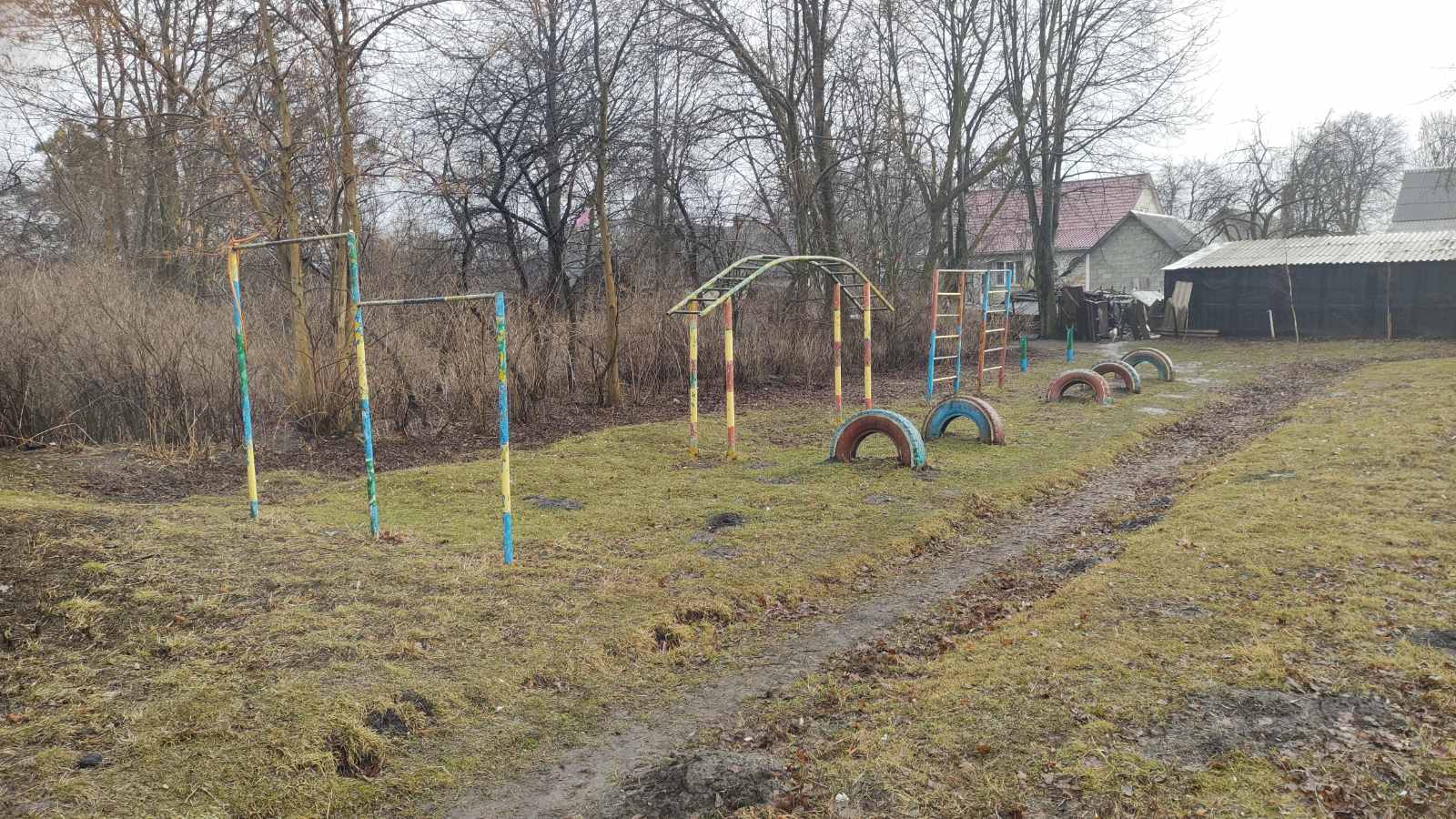 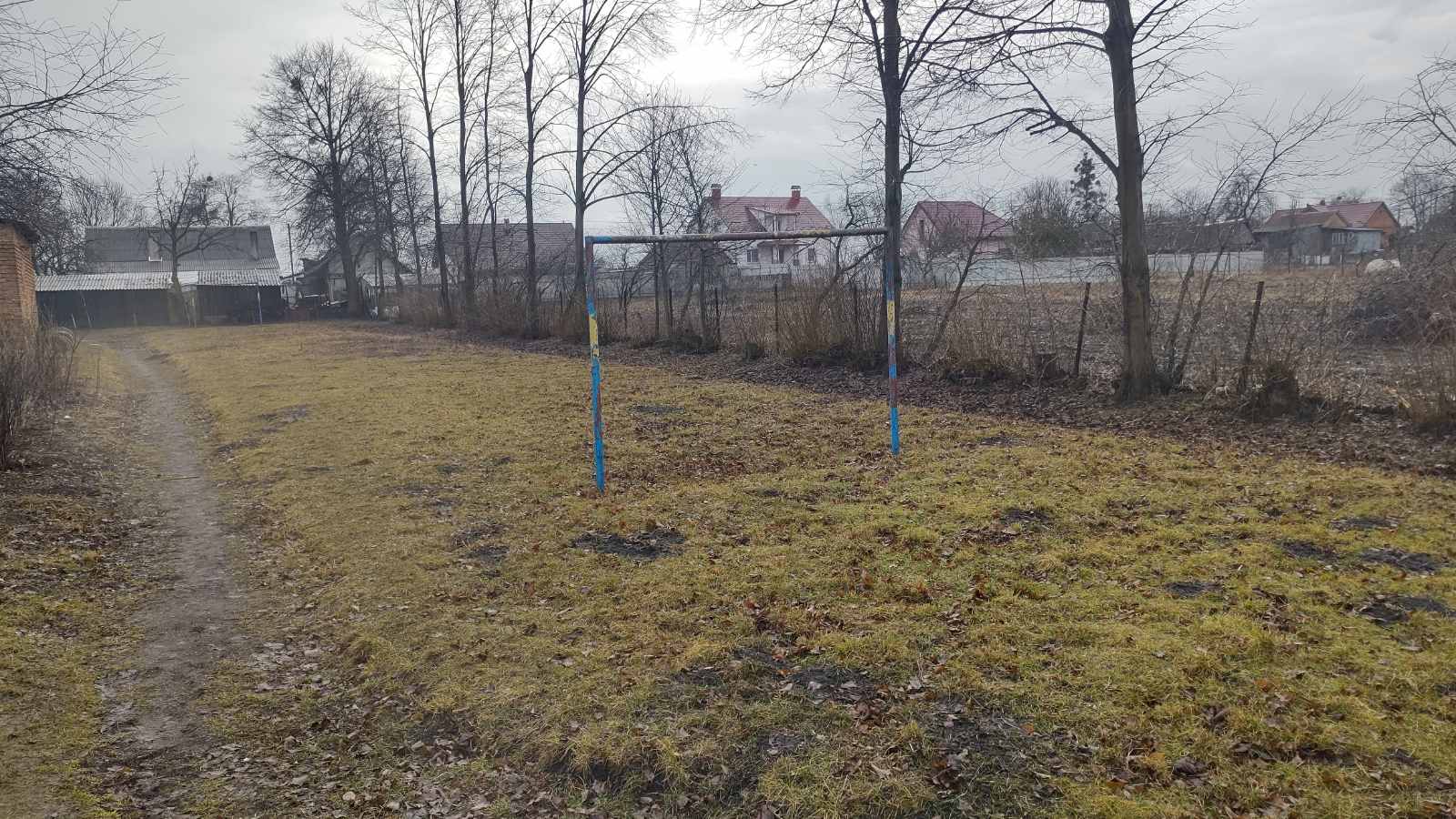 Спортивний зал  Борятинського НВК
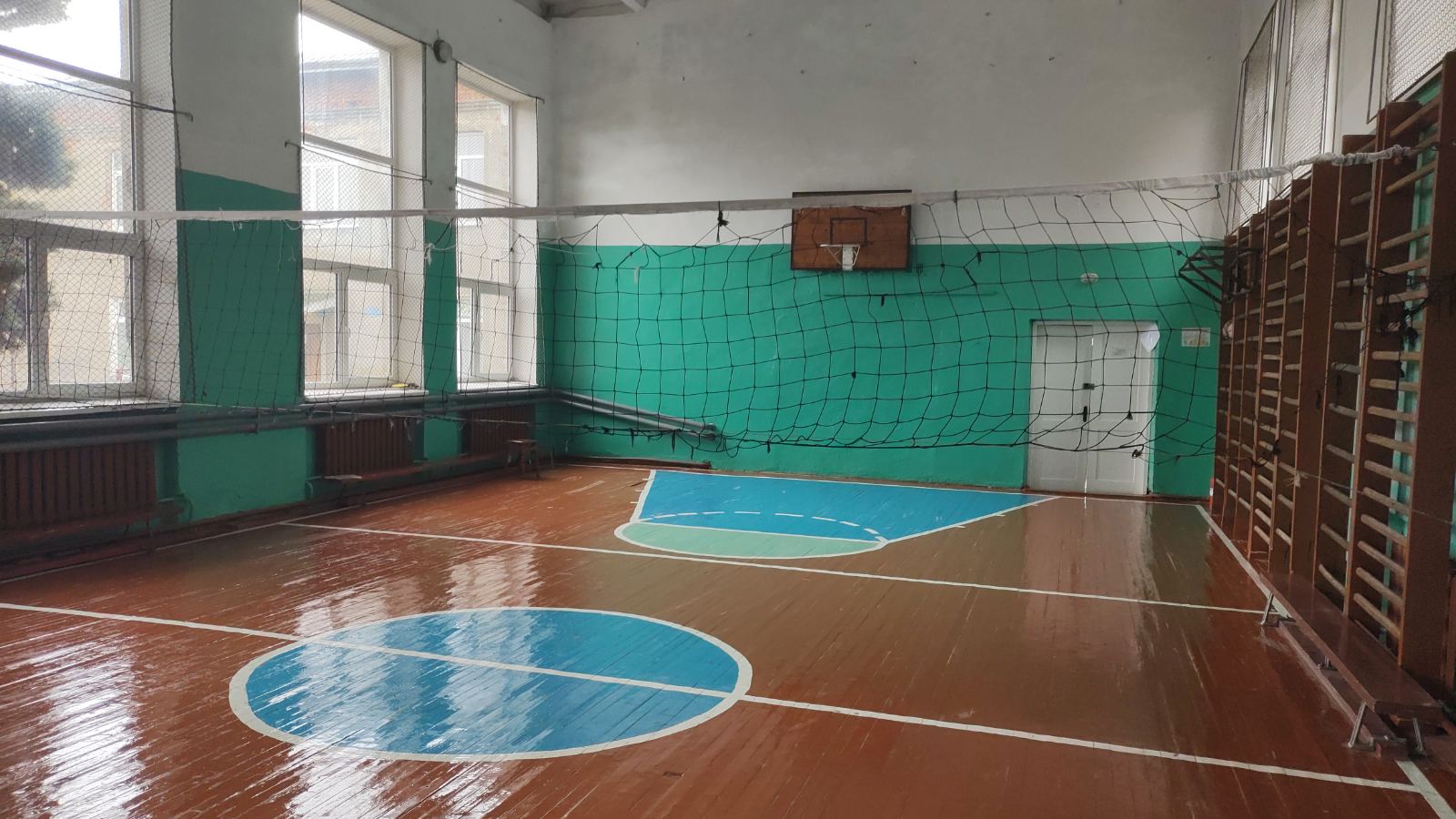 Борятинський навчально-виховний   комплекс «Загальноосвітня школа І-ІІ ступенів—дитячий садок»
2.4 .  В школі і дошкільні групі протягом 2012-2014 рр.  повністю замінені всі вікна. Проте з заміною вікон не були зроблені відкоси ( просто зароблені пінкою). Що призводить до втрати тепла в приміщенні ( тепло в школі поки працюють твердопаливні котли ) 

2.5. В НВК  своя автономна твердопаливна котельня ( вугілля, дрова, брикети.) 
2.6.  В НВК своя  в окремому приміщенні сверловина   (насосна станція)
  Вода відповідає нормам санітарно-мікробіологічним і санітарно-хімічним. 
2.7  В НВК функціонує  питний режим (дві системи зворотнього  осмос)
Борятинський навчально-виховний   комплекс «Загальноосвітня школа І-ІІ ступенів—дитячий садок»
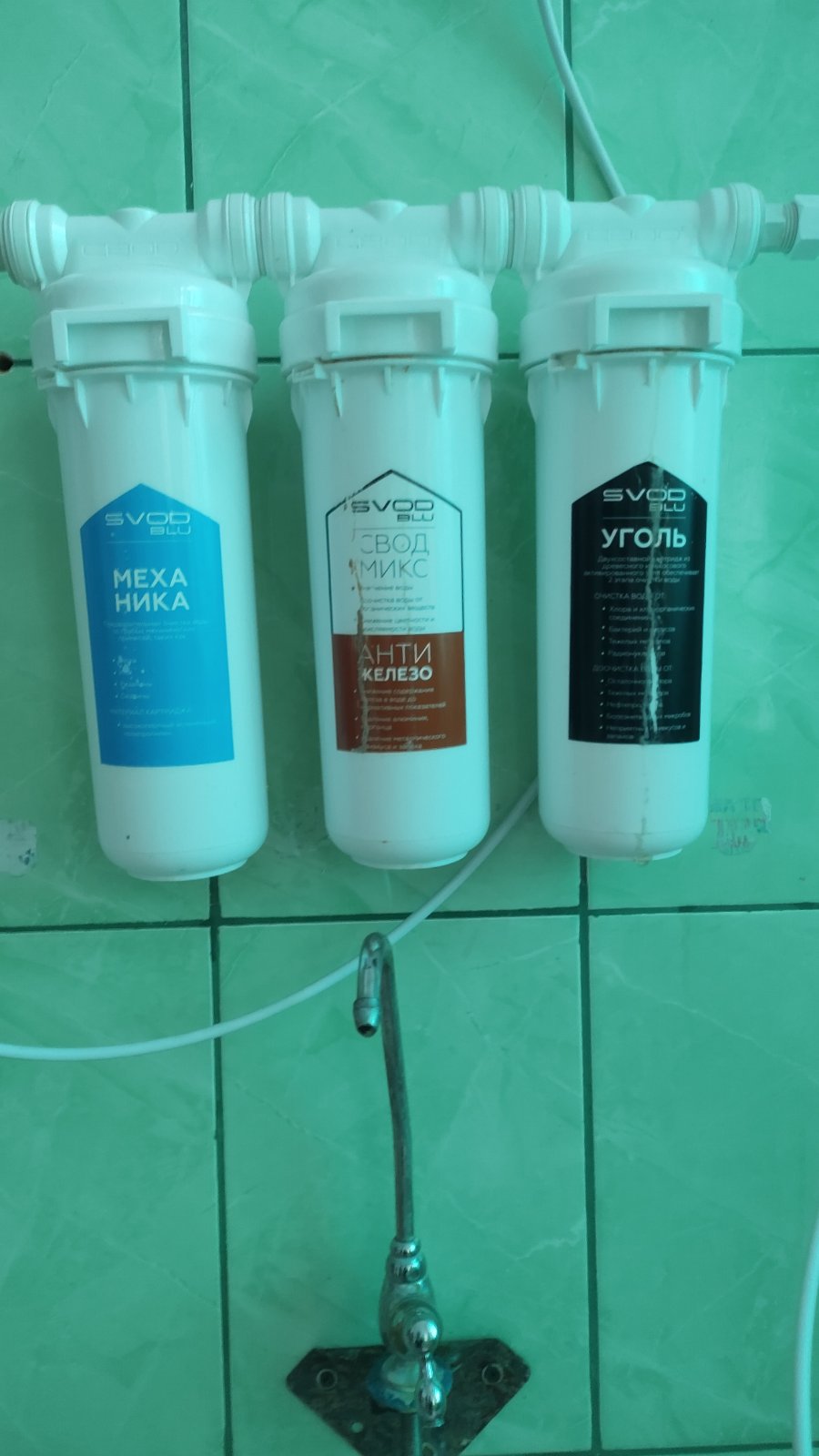 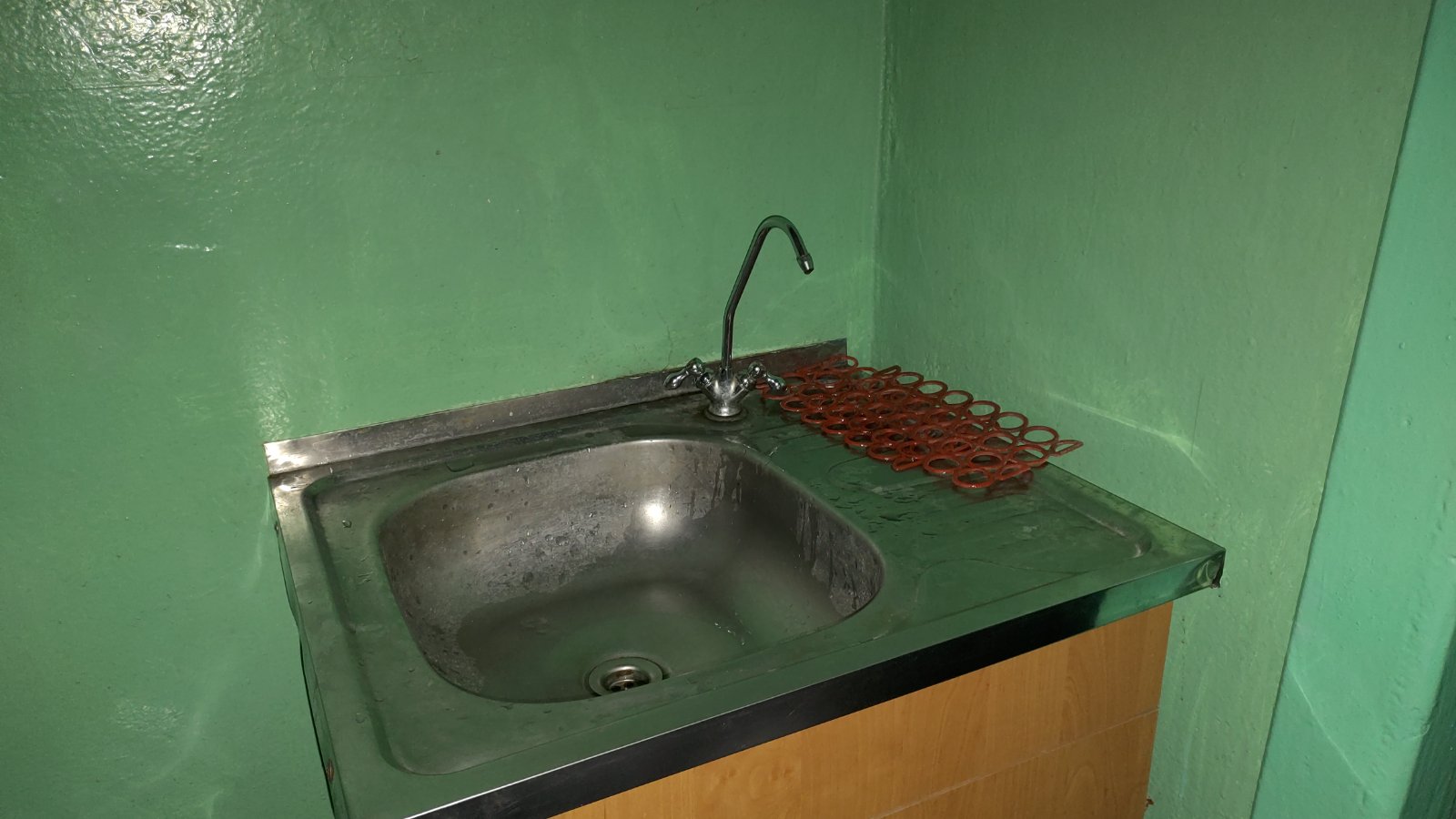 Борятинський навчально-виховний   комплекс «Загальноосвітня школа І-ІІ ступенів—дитячий садок»
2.8    В період карантину 2020 року  власними силами прокладено  інтернет кабелі  в дошкільну групу (там і  поставили  інтернет  роутер) ,  учительську, кабінет директора. Забезпечивши покриття ( крім двох класів) вайфаєм  НВК.  В грудні 2021р відділ освіти ЧМР забезпечив встановлення ще одного інтернет роутера. 

       На даний момент вайфаєм покриті всі приміщення НВК
Борятинський навчально-виховний   комплекс «Загальноосвітня школа І-ІІ ступенів—дитячий садок»
2.9 Група продовженого дня ( ГПД)

    З 15 лютого  2022року в школі відкрилась група продовженого дня (ГПД) для учнів 3 і 4 класів. 
         11 учнів—3 класу.
          1 учень—4 класу.
Борятинський навчально-виховний   комплекс «Загальноосвітня школа І-ІІ ступенів—дитячий садок»
2.10  Харчування в школі 
 До нового року гарячим харчуванням   було охоплено  більше половини дітей  в школі .

   Тепер кількість учнів (платників) в школі  що харчується   залежить від щоденного меню.
Старші класи  --7-12 учнів,    що  становить від 21%  до 36%
Молодші класи—11-18 учнів,  що становить від  49%  до  67%
Разом всі класи  18- 30  учнів, що становить  від 32%  до 54 %
Борятинський навчально-виховний комплекс «Загальноосвітня школа І-ІІ ступенів—дитячий садок»
Пільгові категорії учнів в школі  що харчуються 

Старші класи– 3 учнів, що становить 8%
Молодші класи—5 учнів, що становить  19 %
Разом пільгові категорії—8 учнів, що становить 12,5 %

 Група продовженого дня (ГПД) 
З спискової  кількості дітей в групі (12 учнів )
  охоплені харчуванням 6-9 дітей, що становить 50%-75%  

Дошкільна група  повністю охоплена харчуванням
Борятинський навчально-виховний комплекс «Загальноосвітня школа І-ІІ ступенів—дитячий садок»
ІІІ. ОСВІТНЯ ДІЯЛЬНІСТЬ 
    3.1 Форми організації  роботи з педагогами.
Методична рада
Нарада при директорі
Педагогічна рада
Оперативна нарада з класними керівниками
Оперативна нарада з педколективом
Оперативна нарада з заступником і вихователем (Садок)
Оперативна нарада з заступником
Семінари для педагогів
Педагогічні читання
Сучасні освітні технології
Борятинський навчально-виховний комплекс «Загальноосвітня школа І-ІІ ступенів—дитячий садок»
3.2.Координую роботу шкільних  методичних об'єднань:  
В Борятинському НВК функціонують:
Методичні об'єднання
Методичне об'єднання вчителів предметників ( керів.Душак Н.М.)
Методичне об'єднання вчителів початкових класів (кер.Пагулич М.І.)
Методичне об'єднання класних керівників        (керів.Величко І.П.)
Борятинський навчально-виховний комплекс «Загальноосвітня школа І-ІІ ступенів—дитячий садок»
3.3   Веду контроль/координацію  за веденням книг протоколів засідань
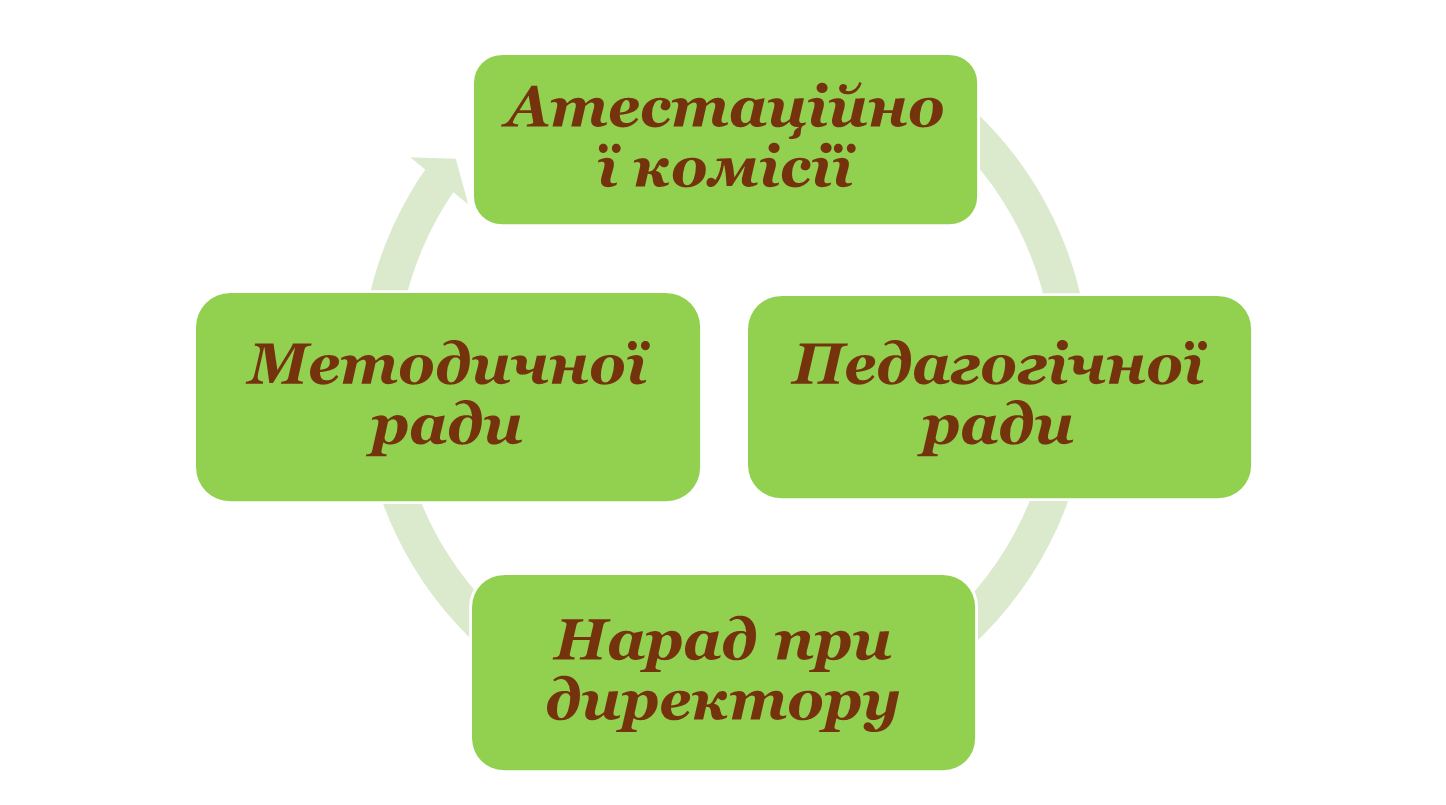 Борятинський навчально-виховний комплекс «Загальноосвітня школа І-ІІ ступенів—дитячий садок»
3.4     Здійснюю контроль і координую роботу шкільної бібліотеки  ( посади бібліотекаря в школі немає, є доплата 10% за ведення бібліотечного фонду)
Вибір і обговорення підручників
Замовлення підручників в електронній  системі Курс Школа
Забезпечення підручниками
Популяризація книги. Конкурси, акції, читацькі конференції
Борятинський навчально-виховний комплекс «Загальноосвітня школа І-ІІ ступенів—дитячий садок»
3.5.   Керую методичною радою школи (5 засідань)

Схвалюємо досвід роботи
Рекомендуємо до друку 
Розробляємо рекомендації вчителям
Борятинський навчально-виховний комплекс «Загальноосвітня школа І-ІІ ступенів—дитячий садок»
3.6  Очолюю шкільну раду профілактики  правопорушень ( в склад  ради не входять класні керівники)
                                    Основні напрямки роботи 
 Проведення профілактичної роботи з учнями і батьками з сімей які потребують особливого педагогічного контролю чи опинились в складних життєвих ситуаціях
Профілактична робота з учнями які постійно запізнюються на уроки
Профілактично робота з батьками дітей, які часто пропускають 
Організація проведення рейдів «Діти вулиці» 
Рекомендації вчителям щодо підтримки дисципліни у класі.
  На внутрішньо шкільний облік поставлено 2 учнів—6 класу, 1 учениця –7  класу,  3 учнів—8 класу
   На обліку в соціальних службах  і міліції поставлена 1 дитина (учениця 7 класу)
Борятинський навчально-виховний комплекс «Загальноосвітня школа І-ІІ ступенів—дитячий садок»
3.7   В 2021р в школі створено Раду школи, яку очолює голова батьківського комітету школи Коляда О.Я.
Рада школи
Троє батьків
Троє педагогів
Троє учнів
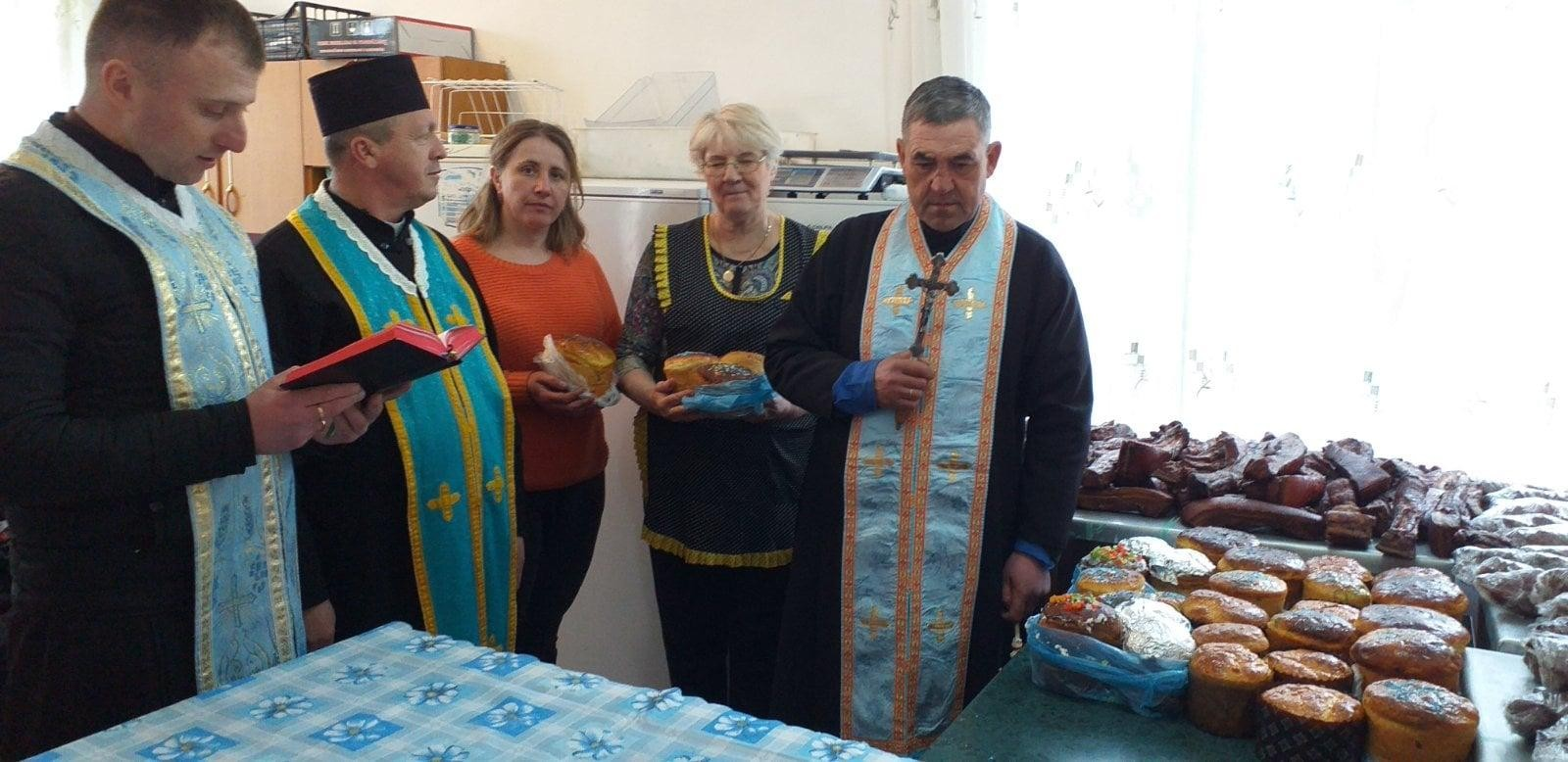 ВОЛОНТЕРСТВО У ЗАКЛАДІ
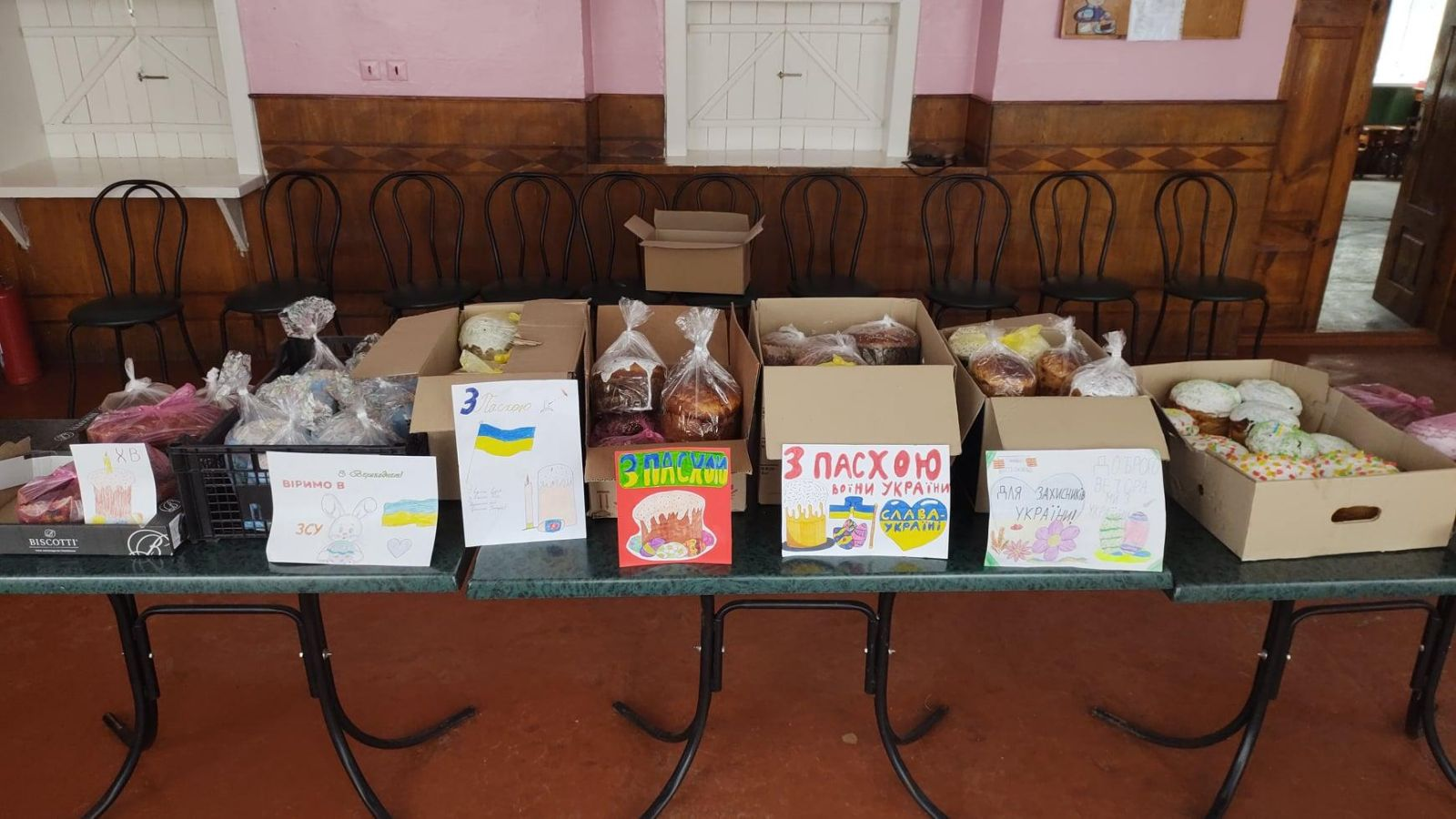 ВОЛОНТЕРСТВО У ЗАКЛАДІ
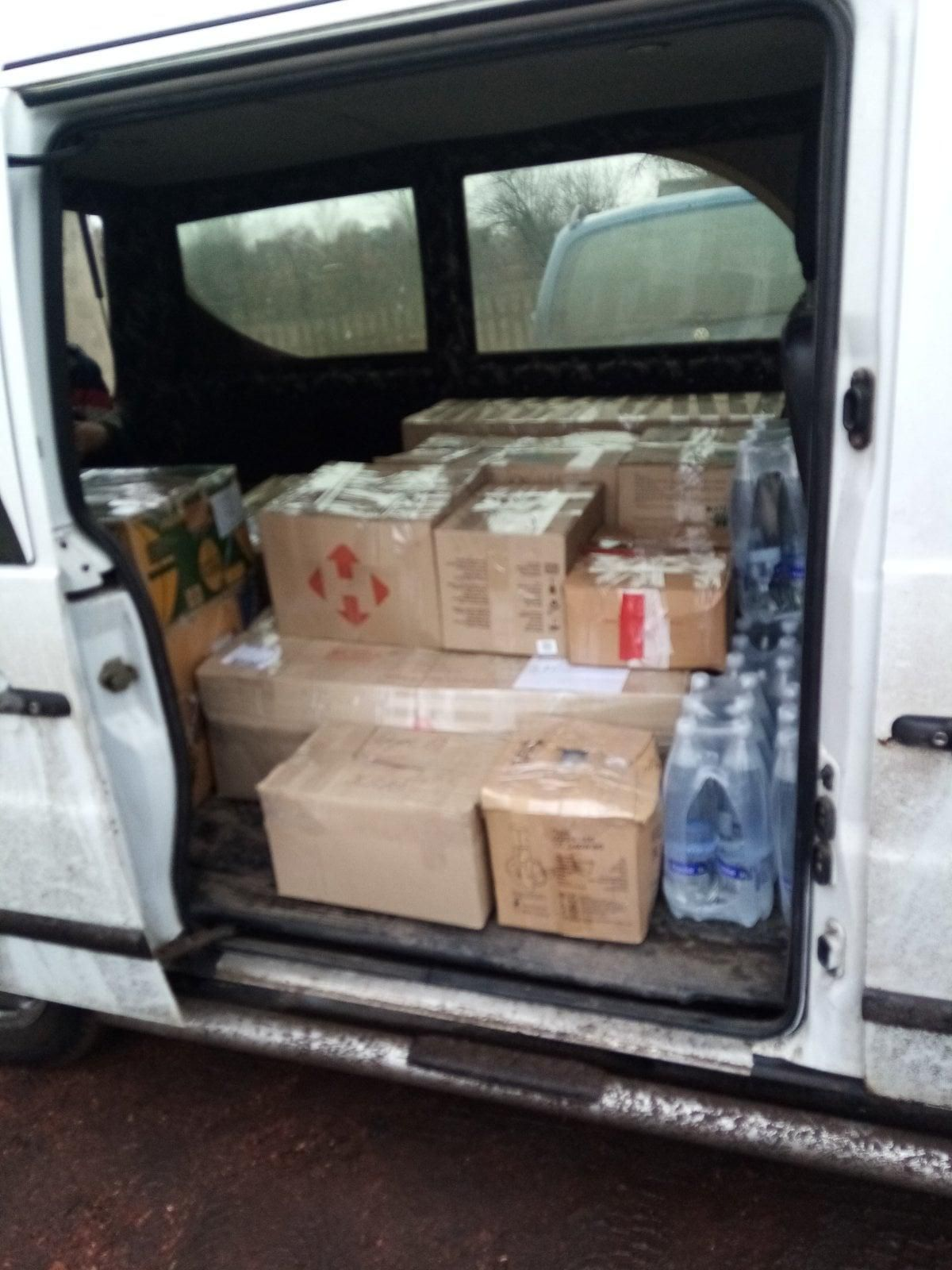 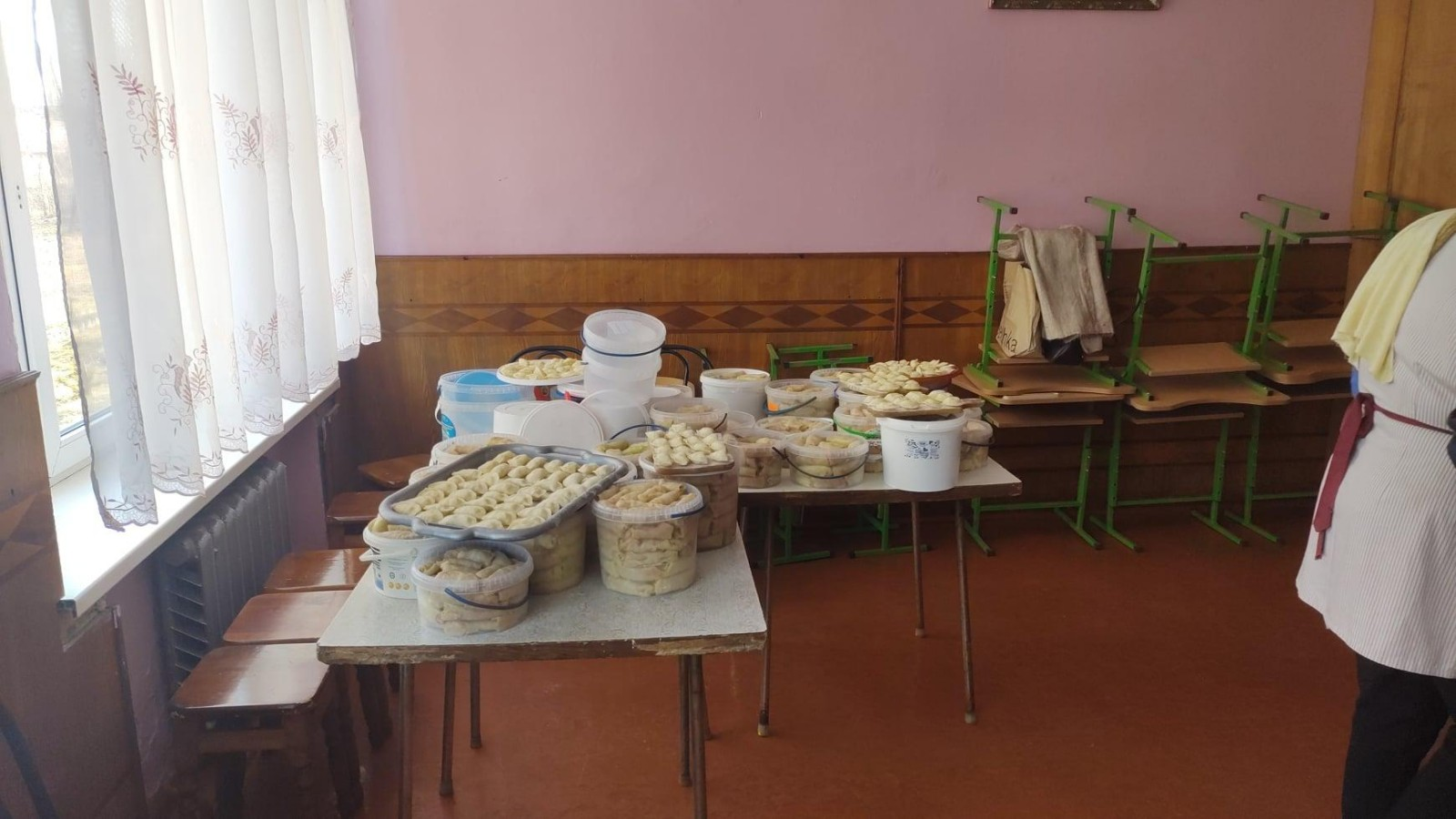 Плетіння маскувальних сіток
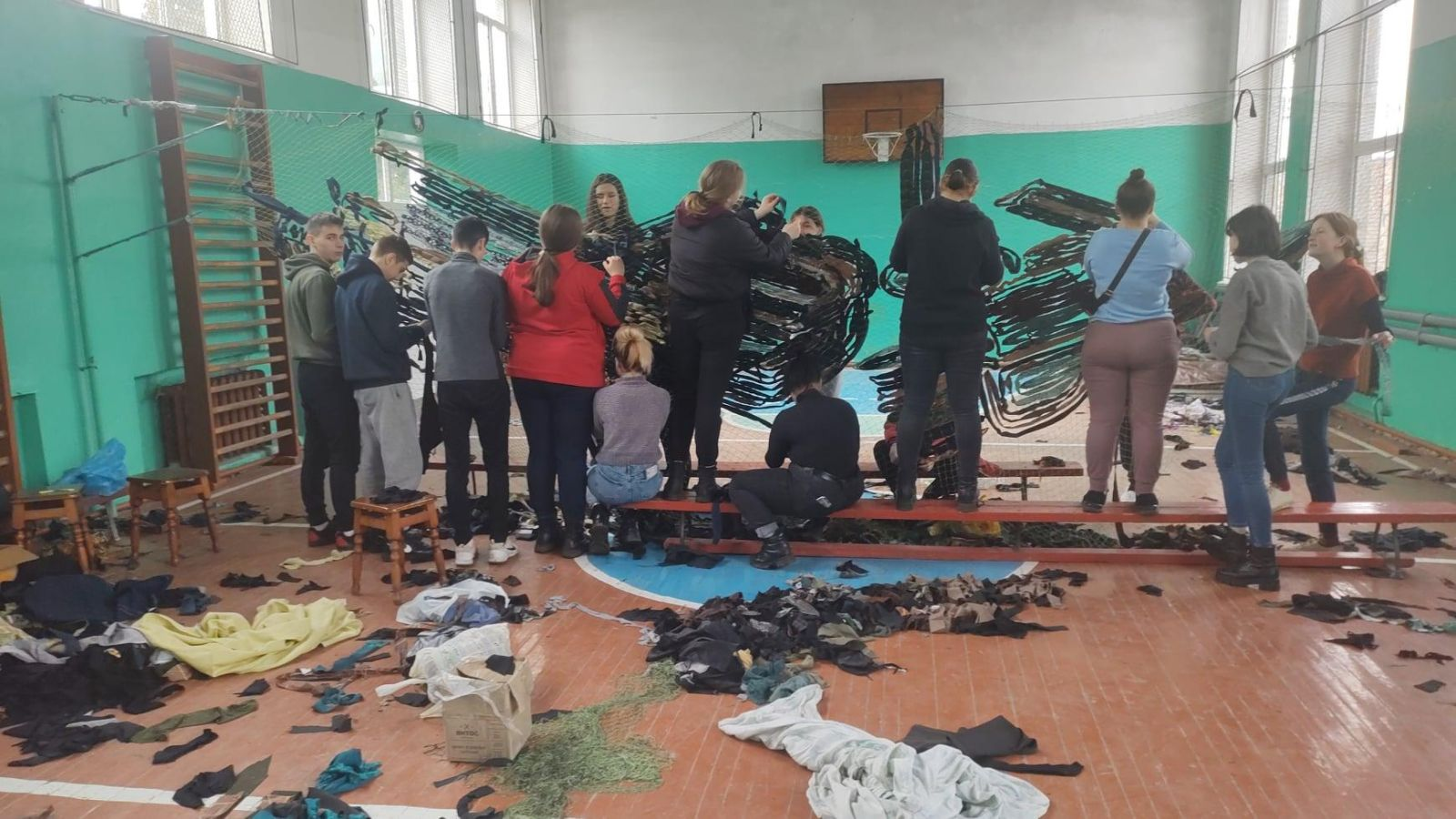 РОБОТА НА НАУКОВО-ДОСЛІДНИХ ДІЛЯНКАХ
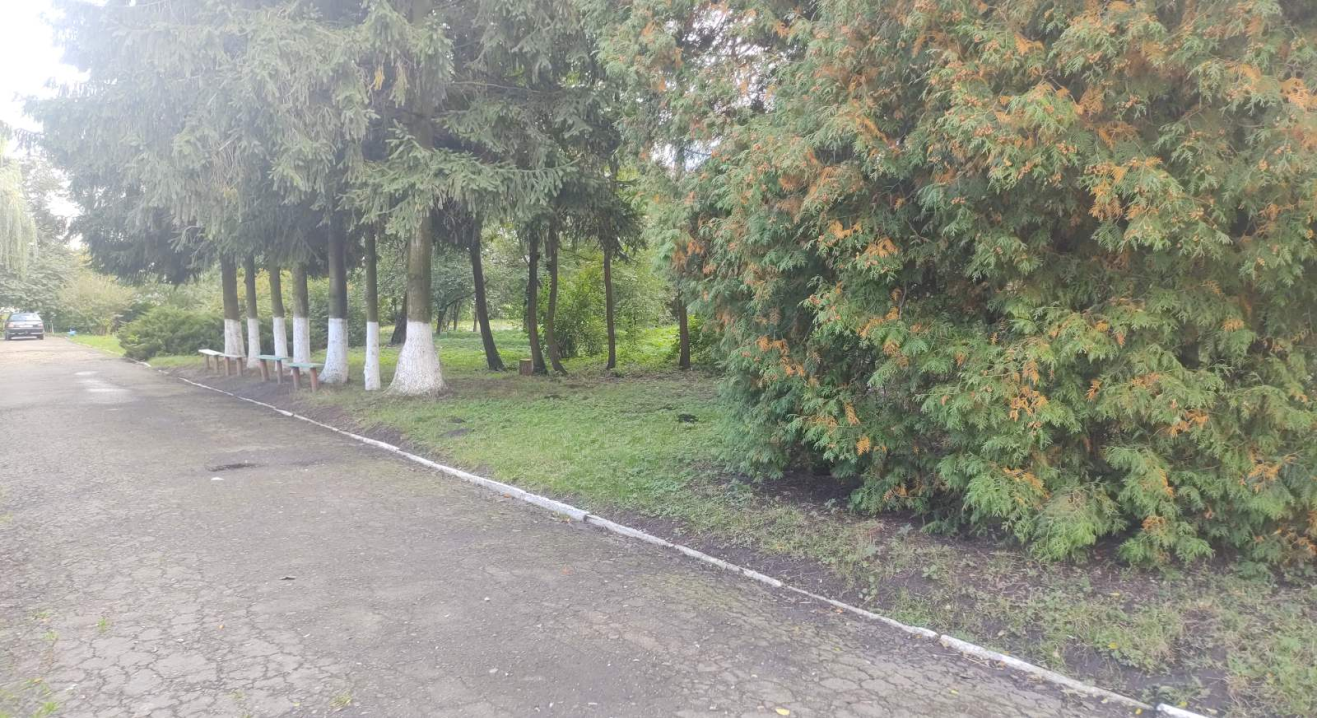 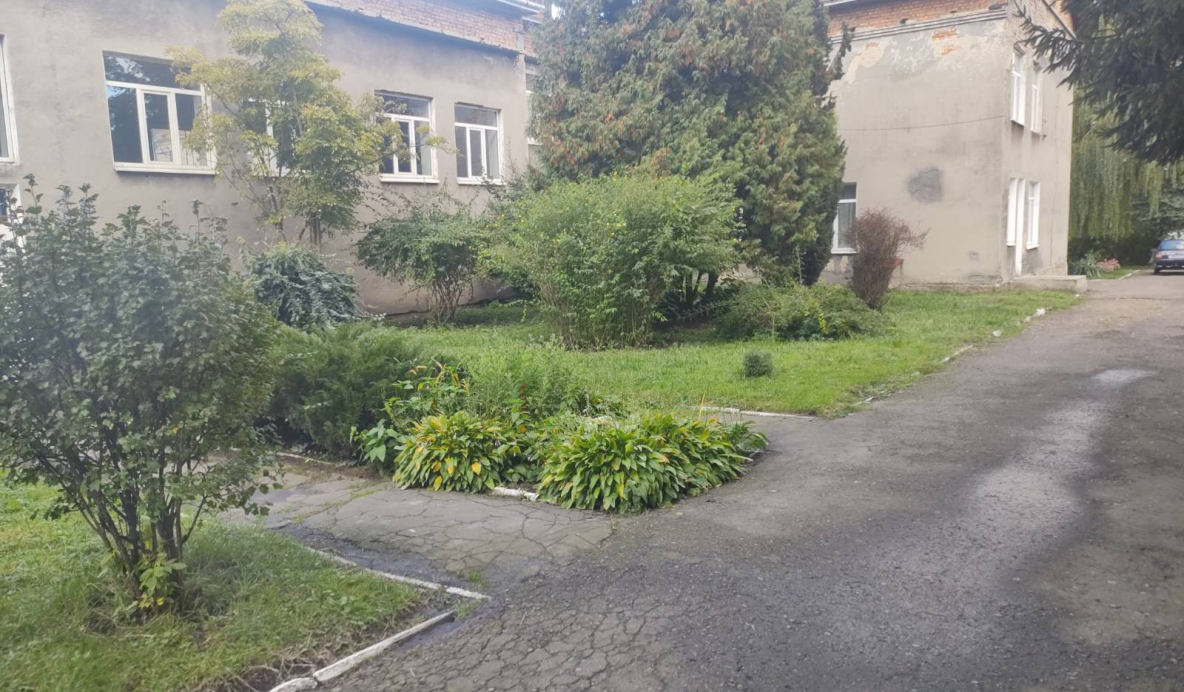 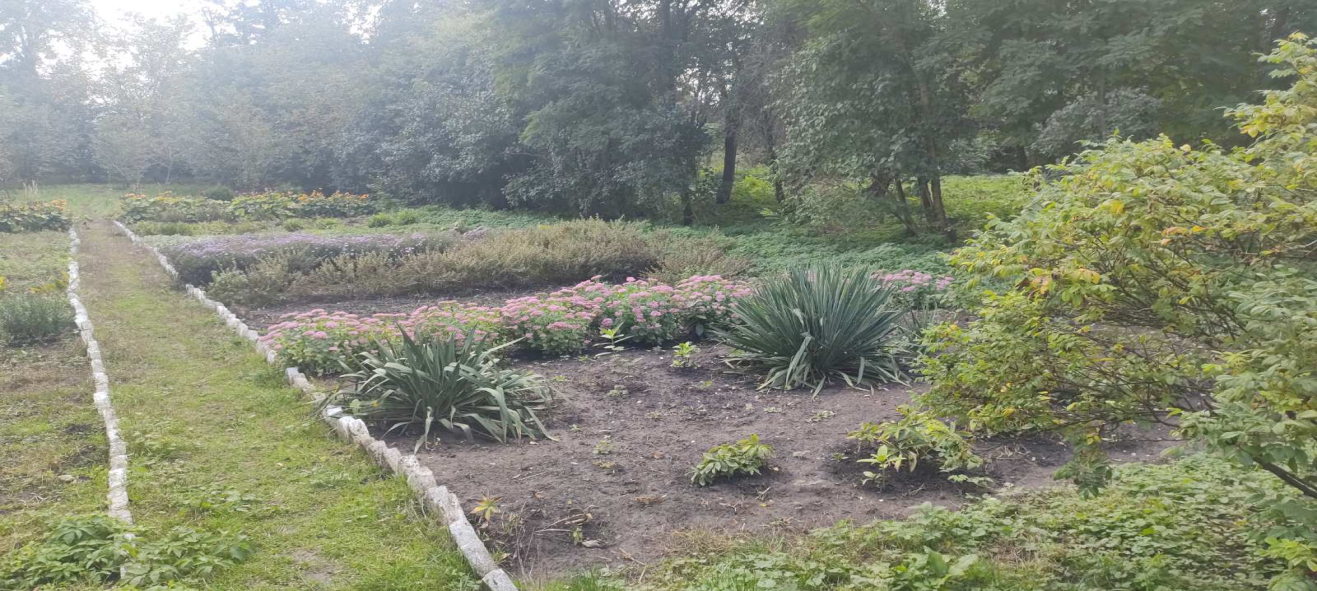 МАЙСТЕРНІ ЧЕКАЮТЬ НА УЧНІВ
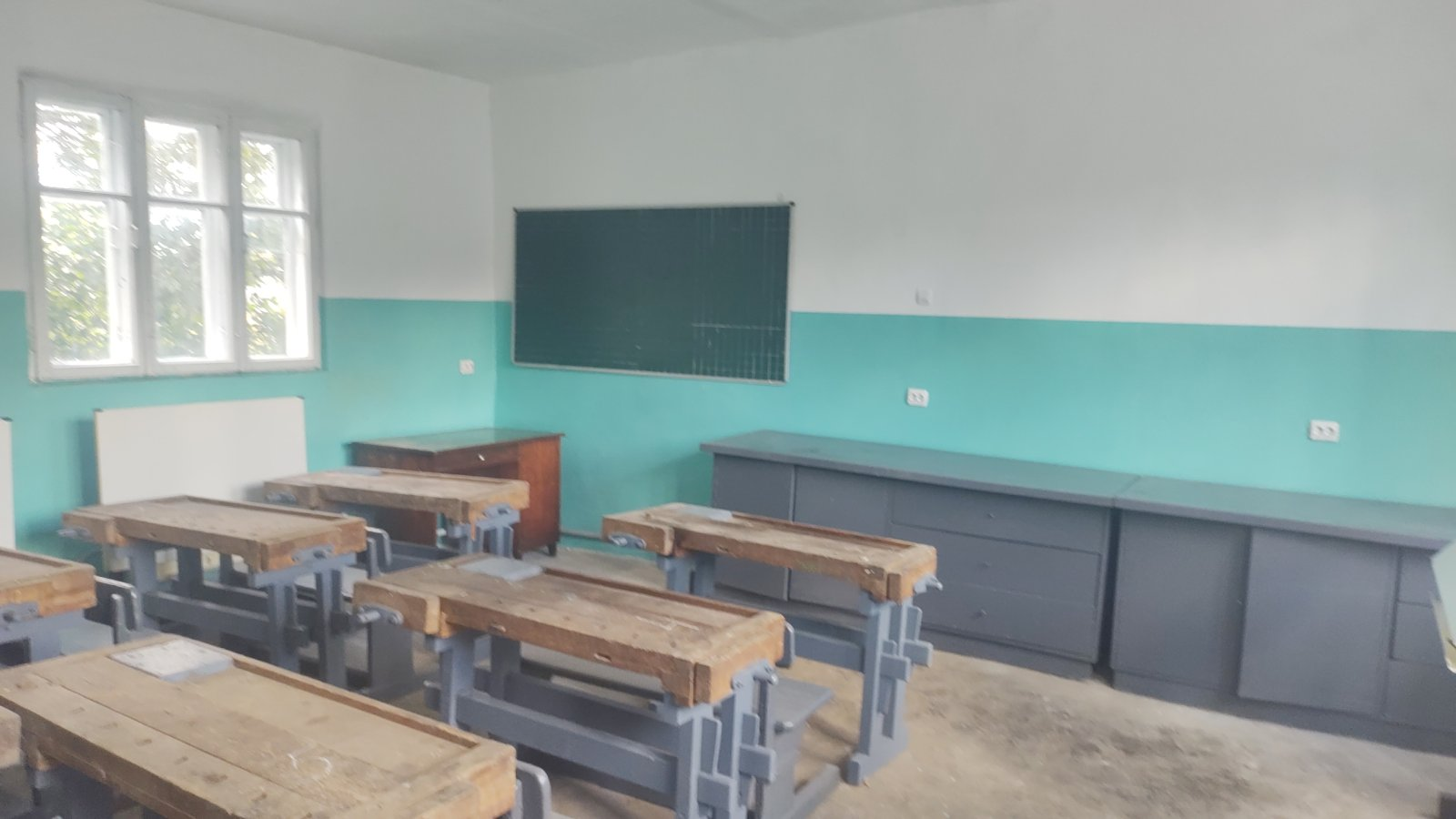 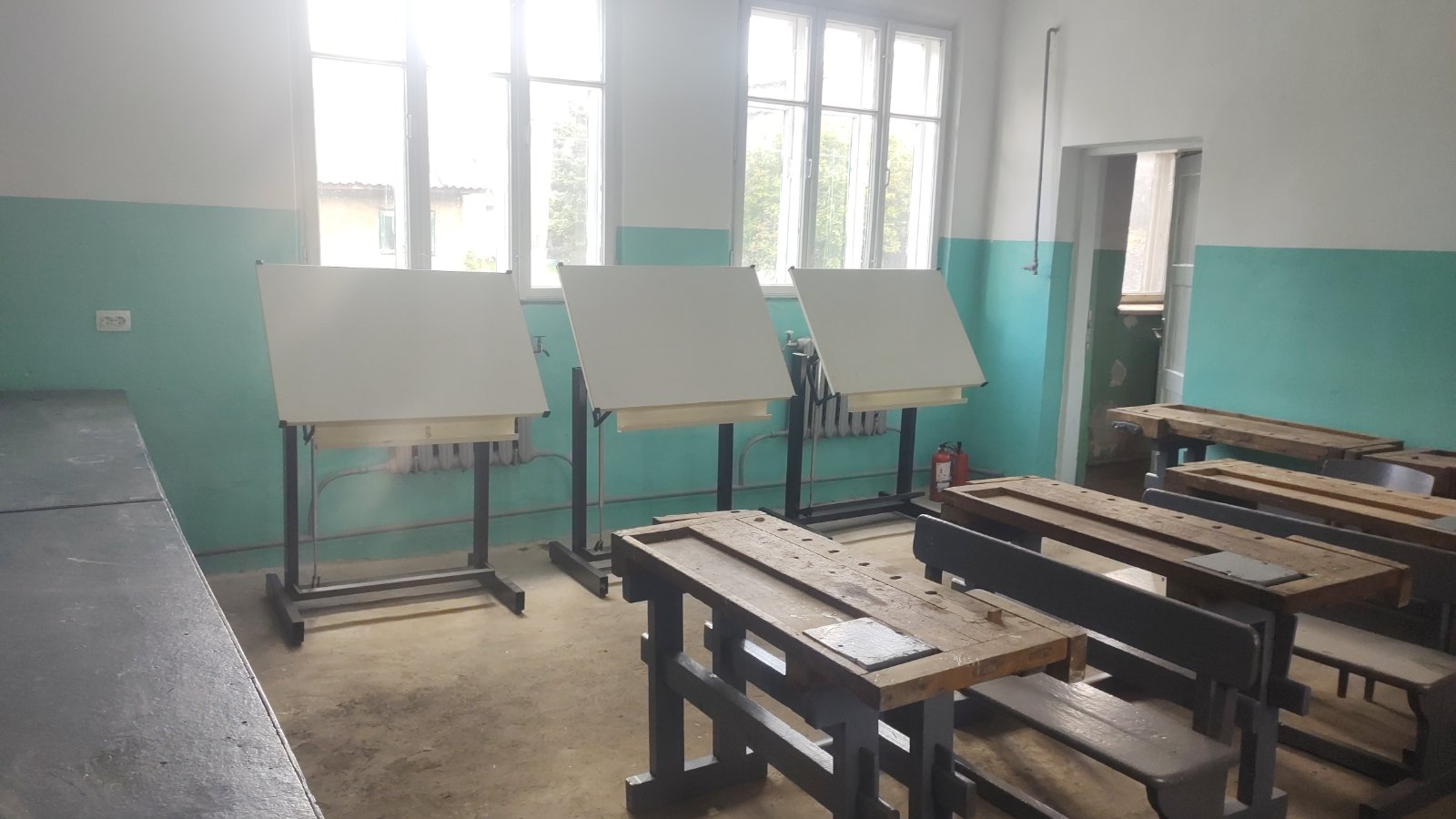 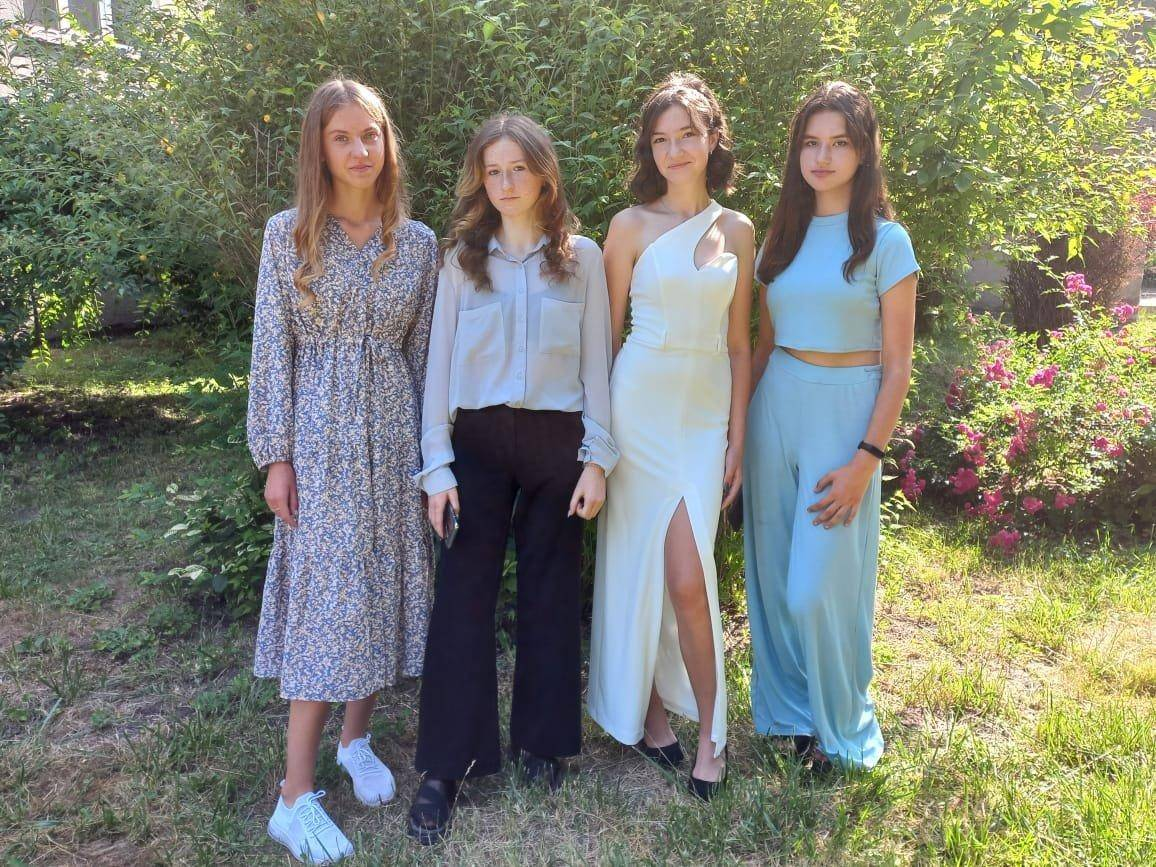 ВИПУСК 2021-2022
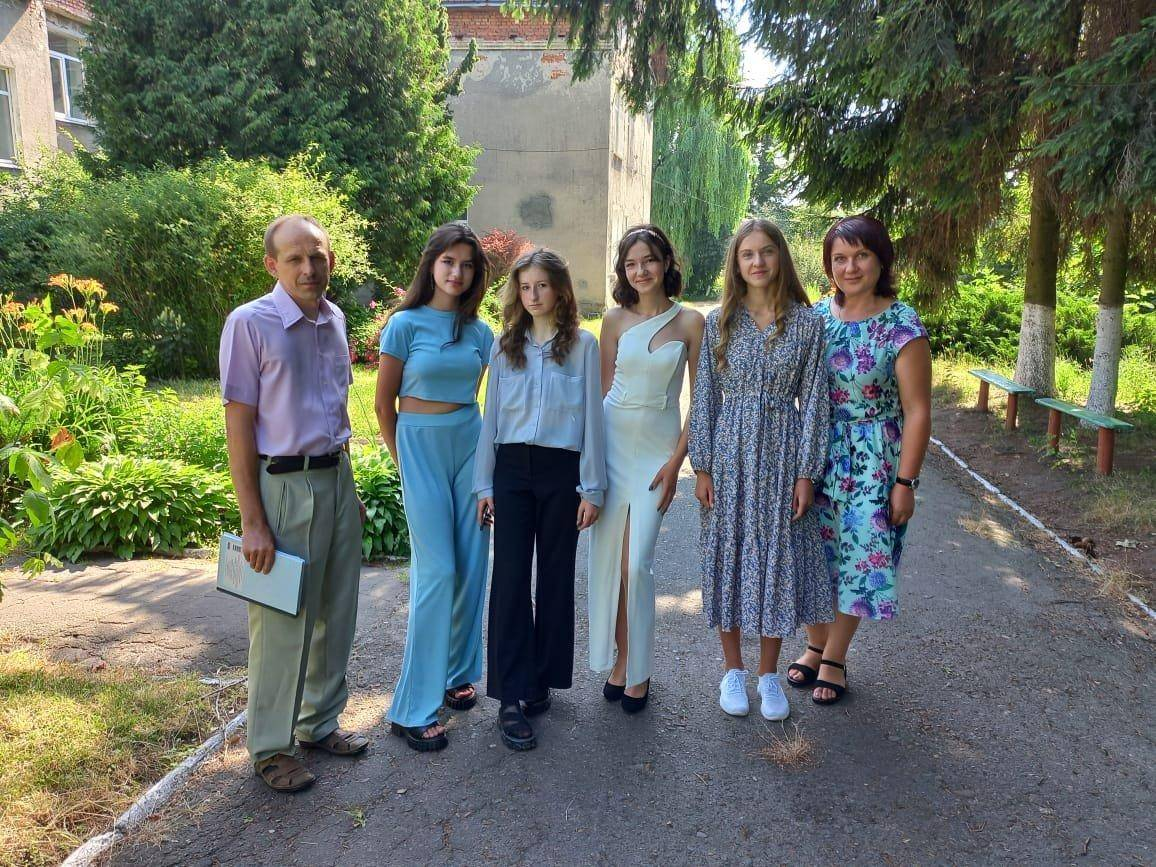 Щасливої дороги!